SPRAWOZDANIE Z WYKONANIA BUDŻETU GMINY LWÓWEK ORAZ SPRAWOZDANIE FINANSOWE ZA 2023 ROK
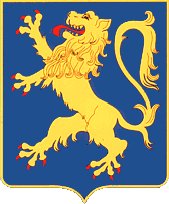 Wykonanie dochodów      za 2023 rok
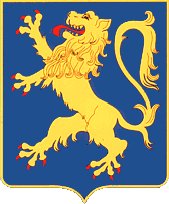 Wykonanie dochodów budżetu      za 2023 rok
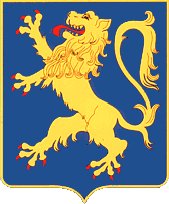 Wykonanie dochodów budżetu     za 2023 rok      według największych źródeł
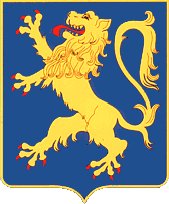 realizacja opłaty śmieciowej w 2023 roku
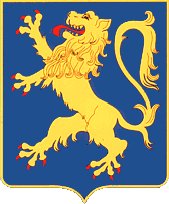 Wykaz zaległości podatkowych                na 31 GRUDNIA 2023 r.            (wg podatków)
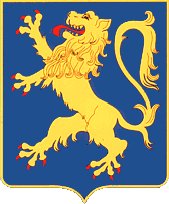 Pojęte działania w celu ściągnięcia zaległości podatkowych w 2023 roku
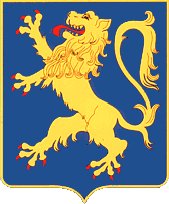 Wykonanie wydatków      za 2023 rok
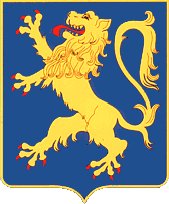 Wykonanie wydatków budżetu Gminy za 2023 rok
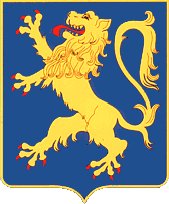 Wykonanie wydatków budżetu Gminy za 2023 rok (c.d.)
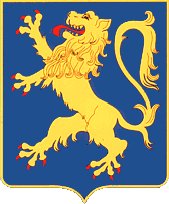 Wykonanie wydatków budżetu Gminy za 2023 rok (c.d.)
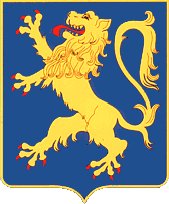 Wykonanie wydatków – dotacje dla jednostek sektorów finansów publicznych przekazane z budżetu gminy za 2023 rok
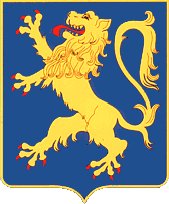 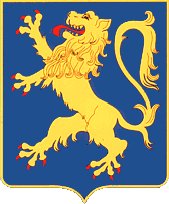 Wykonanie wydatków z tytułu dotacji dla stowarzyszeń i organizacjipozarządowych z budżetu gminy w 2023 roku
Wykonanie zadań inwestycyjnych z budżetu gminy Lwówek za 2023 rok
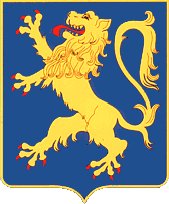 Wykonanie zadań inwestycyjnych z budżetu gminy Lwówek za 2023 rok
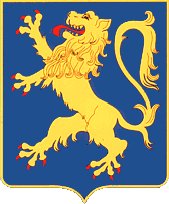 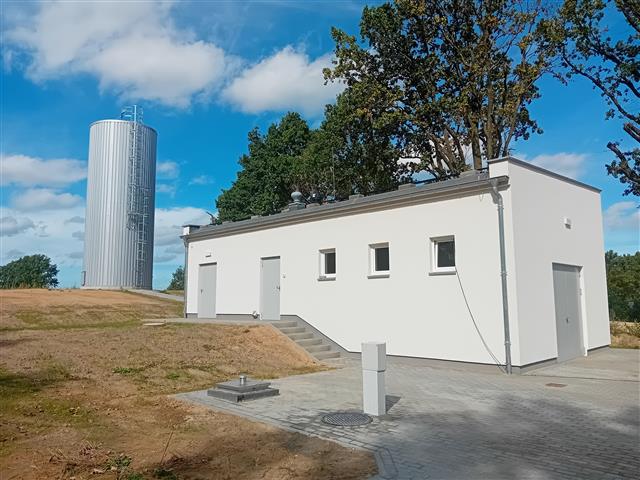 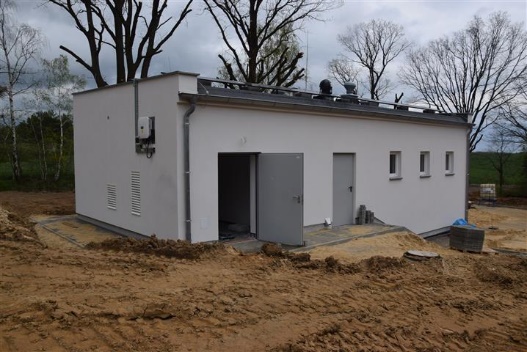 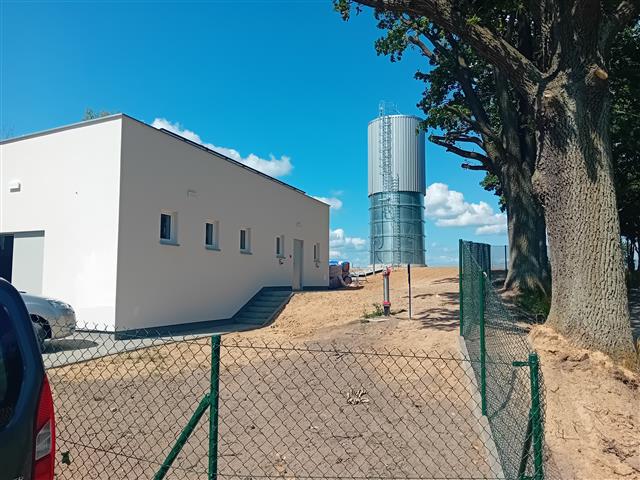 Wykonanie zadań inwestycyjnych z budżetu gminy Lwówek za 2023 rok
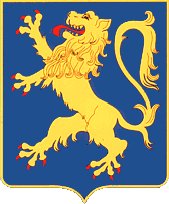 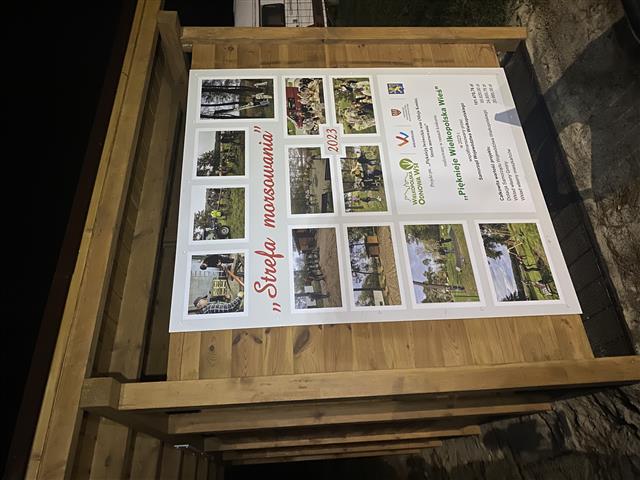 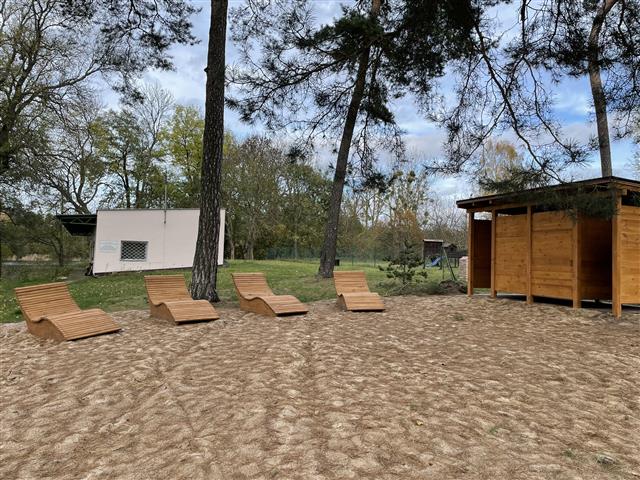 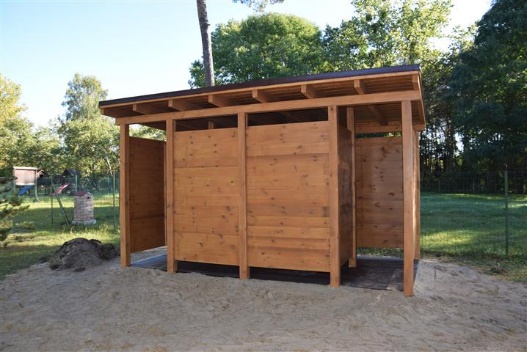 Wykonanie zadań inwestycyjnych z budżetu gminy Lwówek za 2023 rok
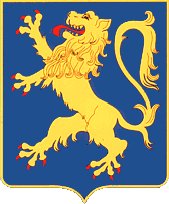 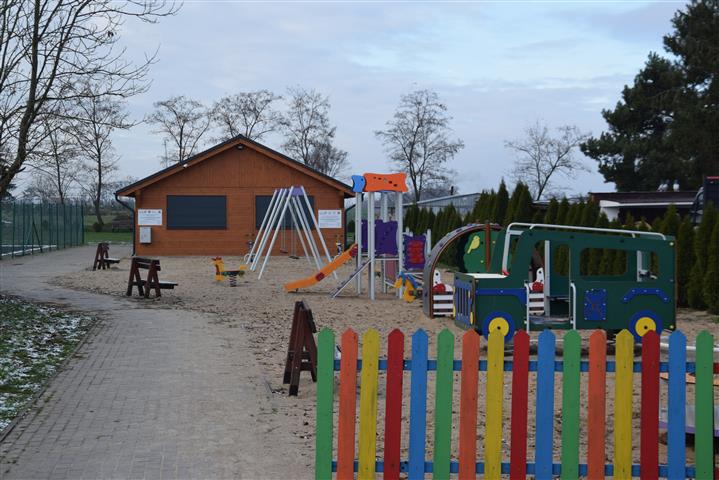 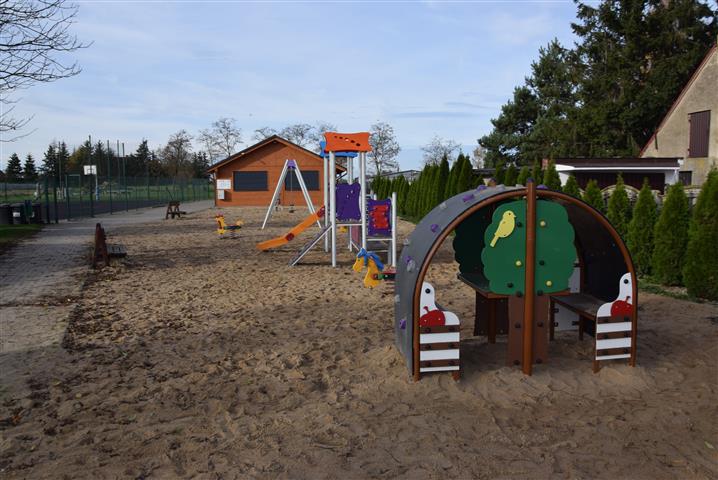 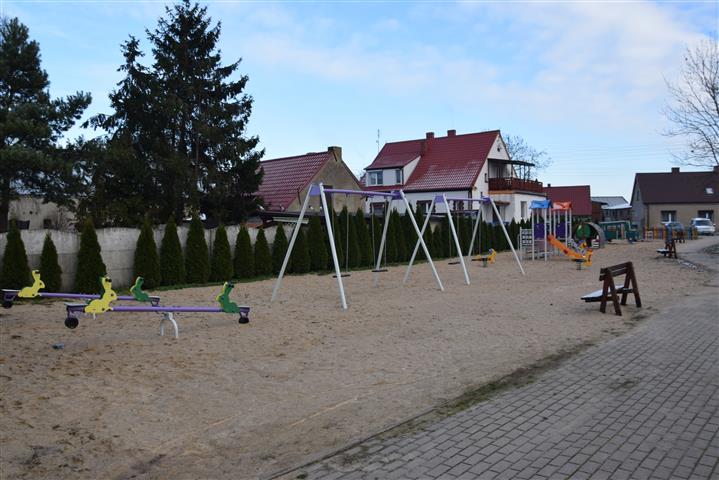 Wykonanie zadań inwestycyjnych z budżetu gminy Lwówek za 2023 rok
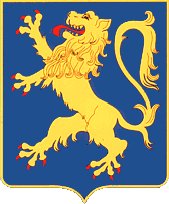 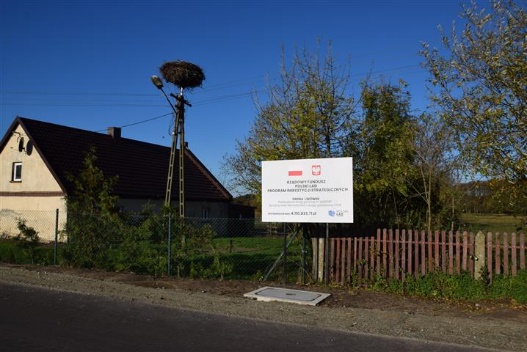 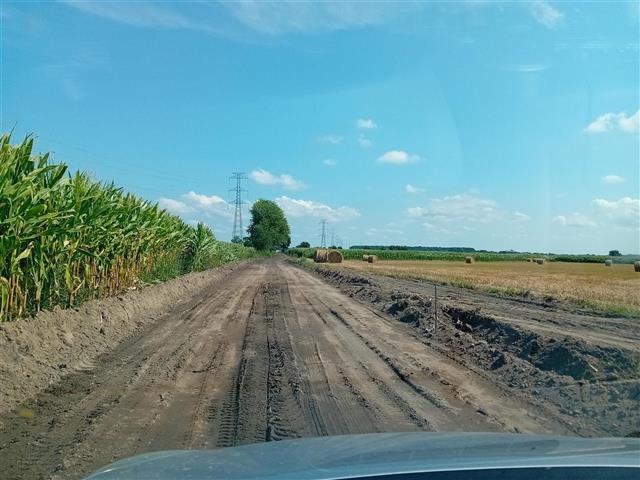 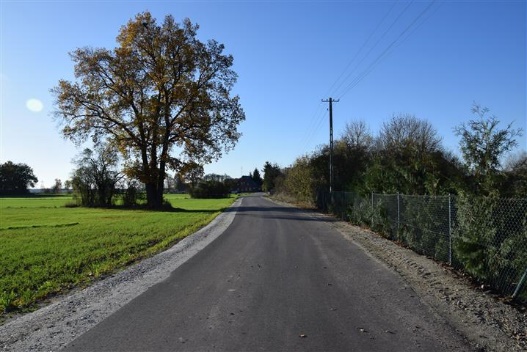 Wykonanie zadań inwestycyjnych z budżetu gminy Lwówek za 2023 rok
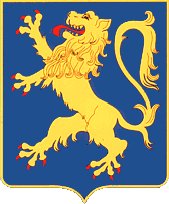 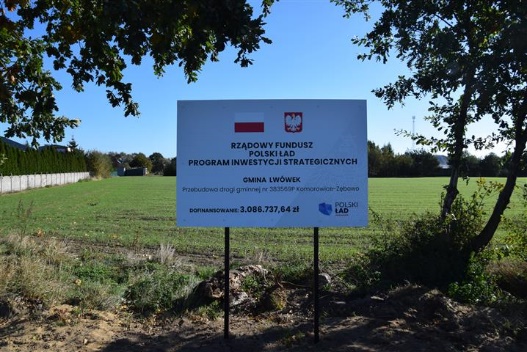 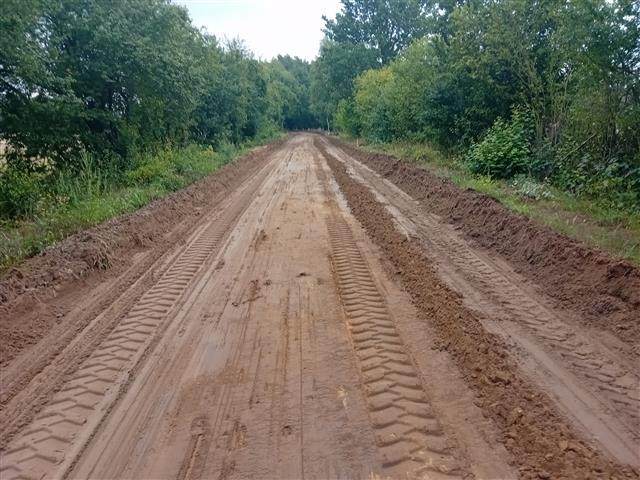 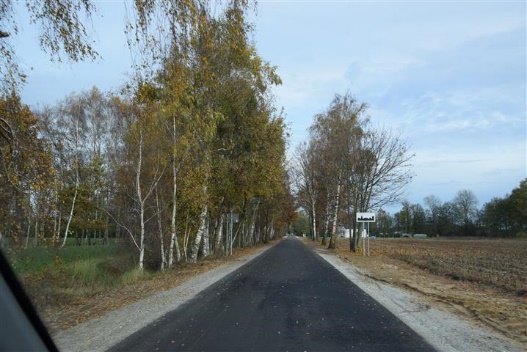 Wykonanie zadań inwestycyjnych z budżetu gminy Lwówek za 2023 rok
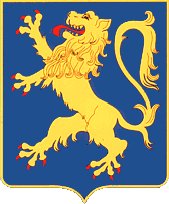 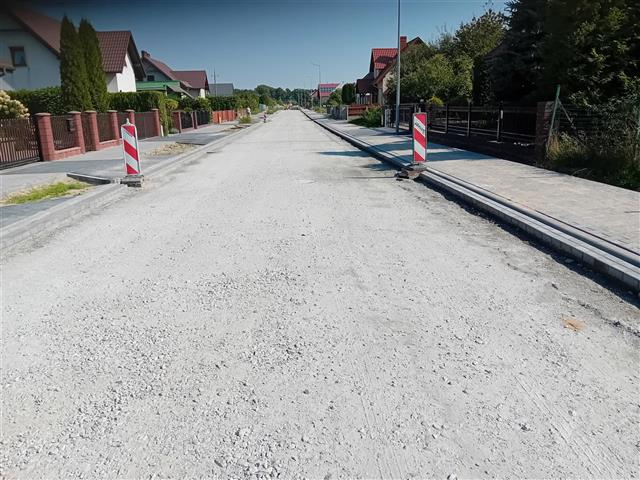 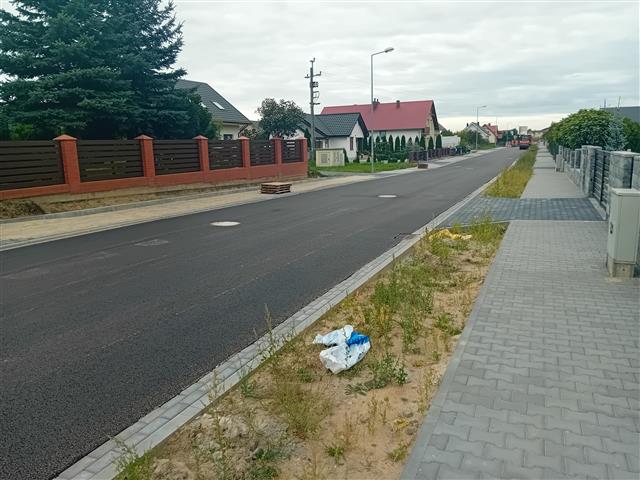 Wykonanie zadań inwestycyjnych z budżetu gminy Lwówek za 2023 rok
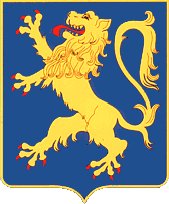 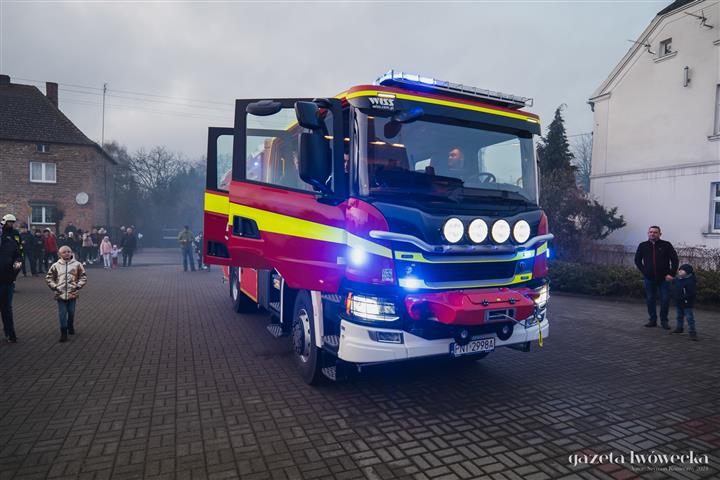 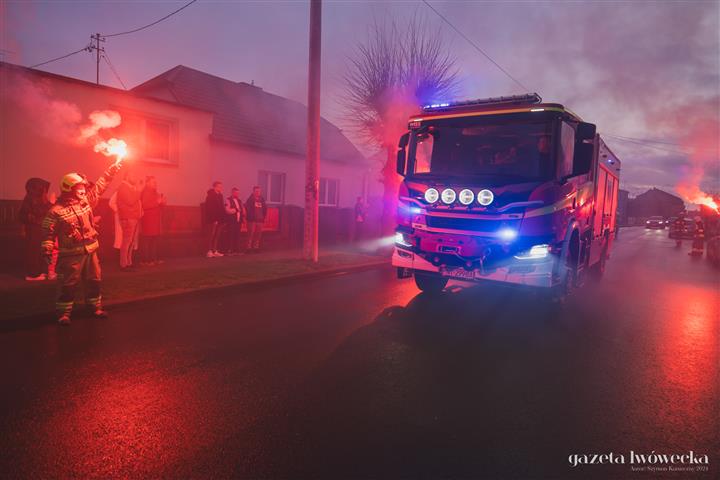 Wykonanie zadań inwestycyjnych z budżetu gminy Lwówek za 2023 rok
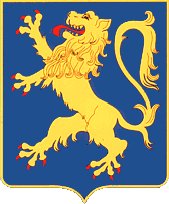 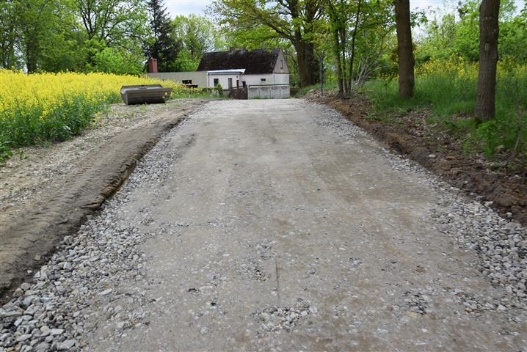 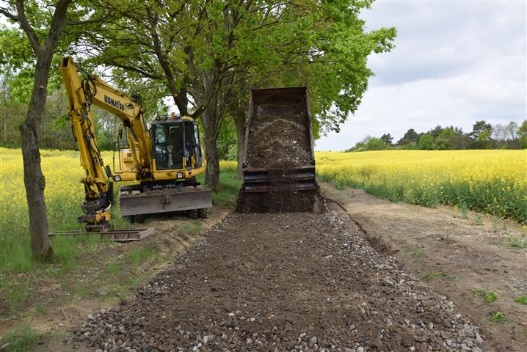 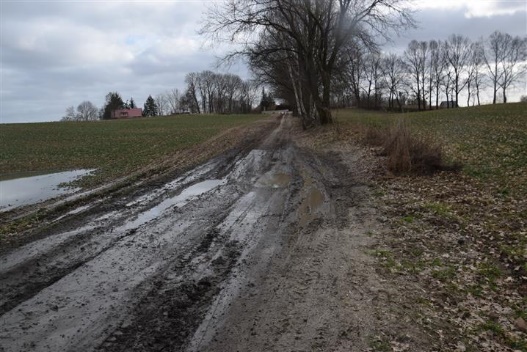 Wykonanie zadań inwestycyjnych z budżetu gminy Lwówek za 2023 rok
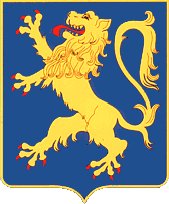 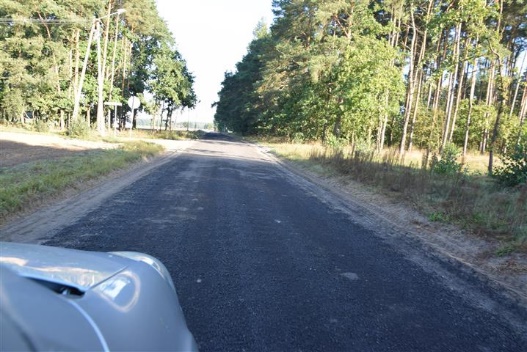 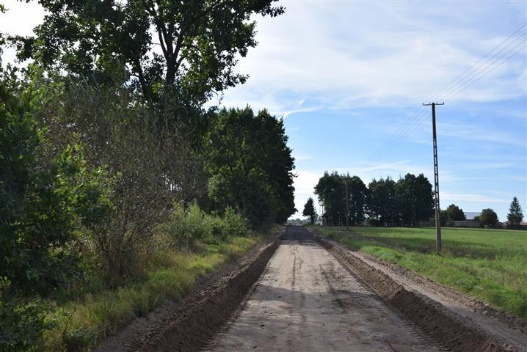 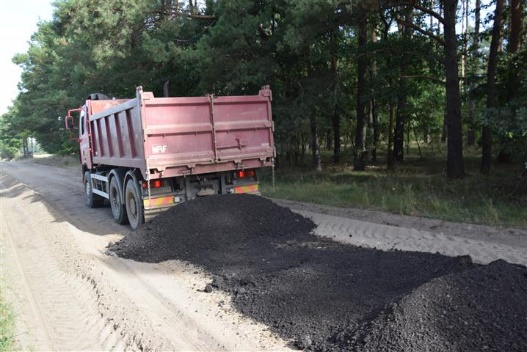 Wykonanie zadań inwestycyjnych z budżetu gminy Lwówek za 2023 rok
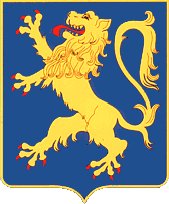 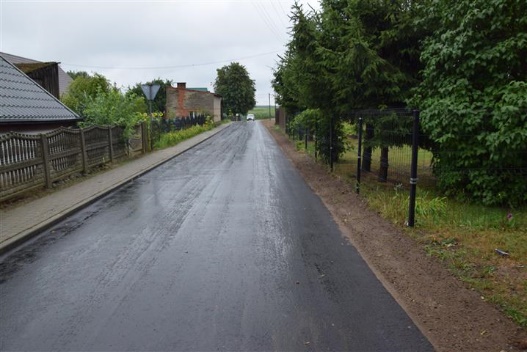 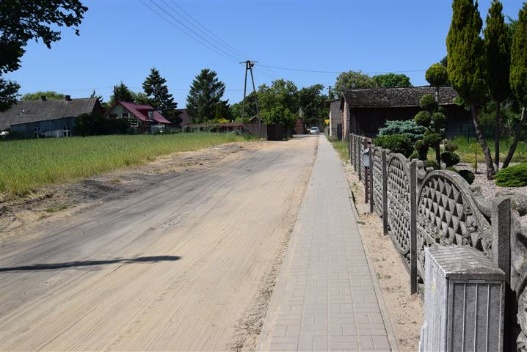 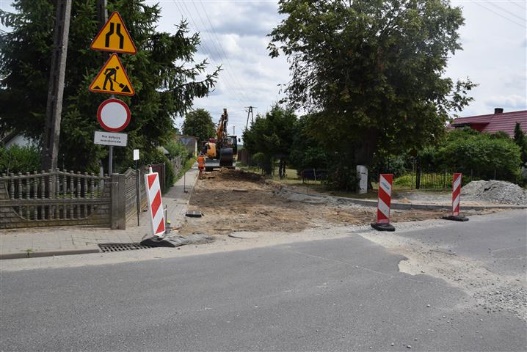 Wykonanie zadań inwestycyjnych z budżetu gminy Lwówek za 2023 rok
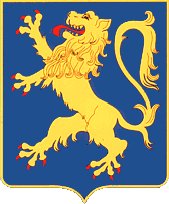 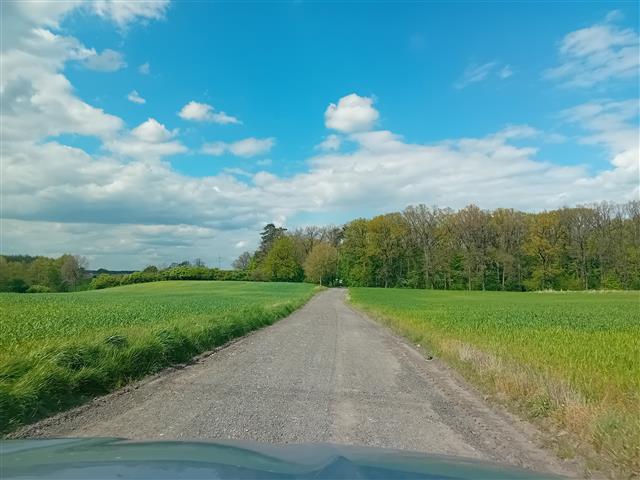 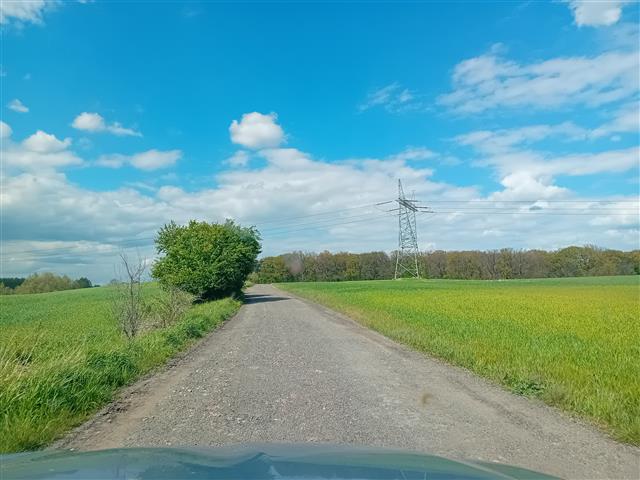 Wykonanie zadań inwestycyjnych z budżetu gminy Lwówek za 2023 rok
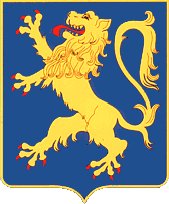 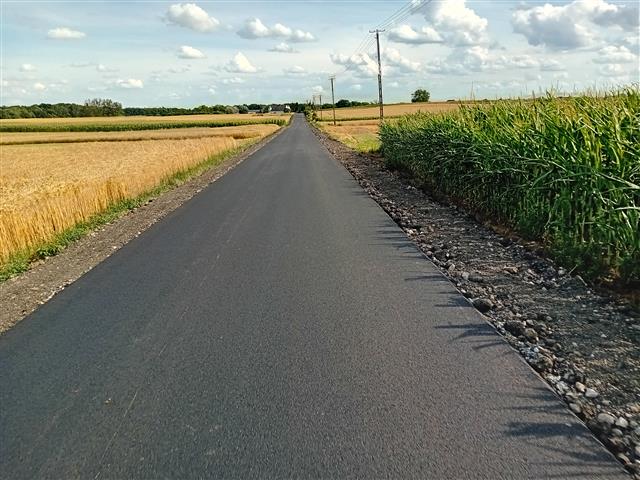 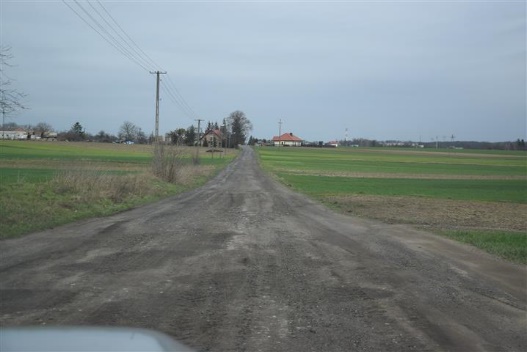 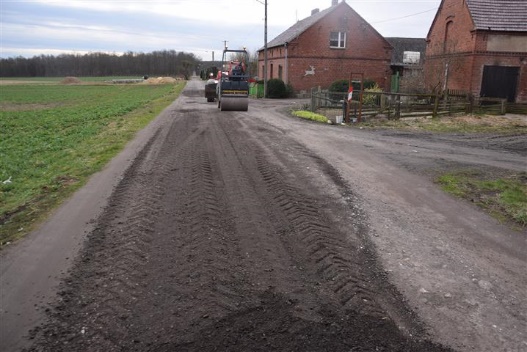 Wykonanie zadań inwestycyjnych z budżetu gminy Lwówek za 2023 rok
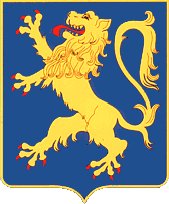 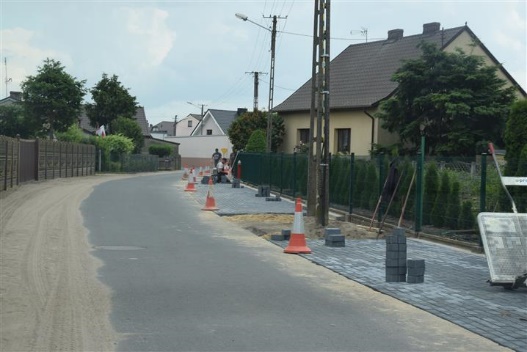 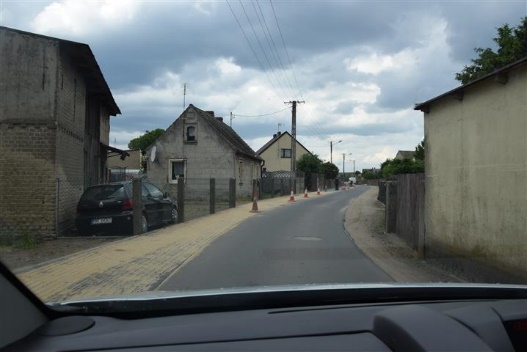 Wykonanie zadań inwestycyjnych z budżetu gminy Lwówek za 2023 rok
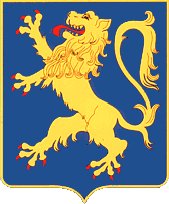 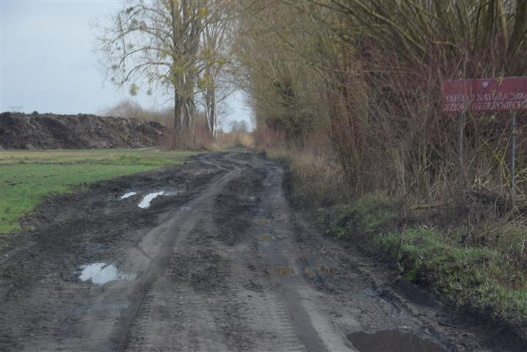 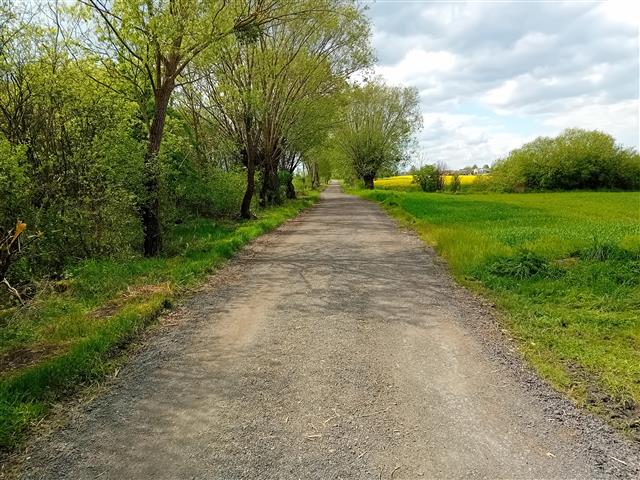 Wykonanie zadań inwestycyjnych z budżetu gminy Lwówek za 2023 rok
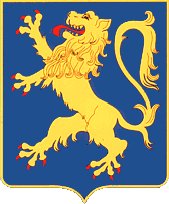 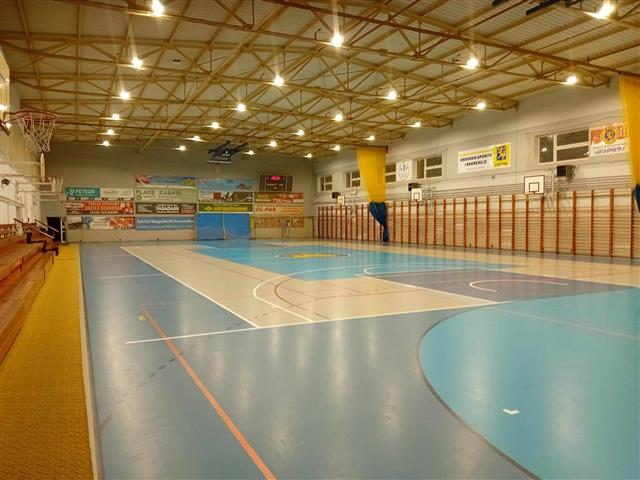 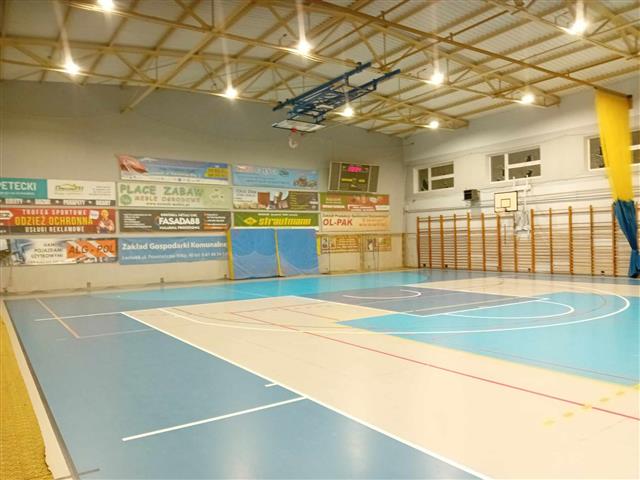 Wykonanie zadań inwestycyjnych z budżetu gminy Lwówek za 2023 rok
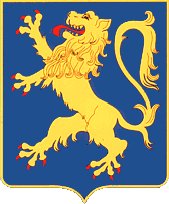 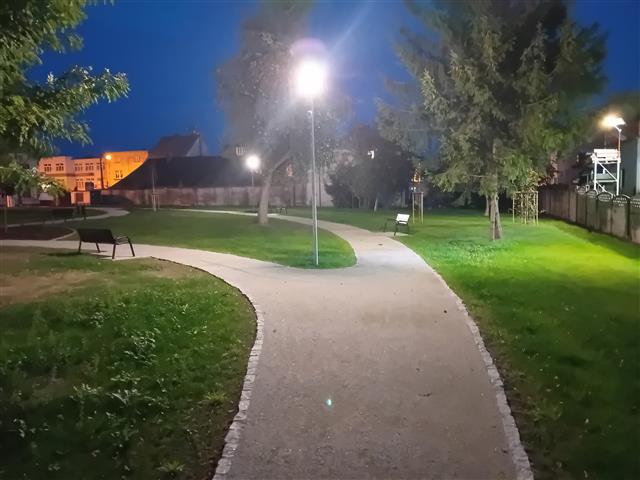 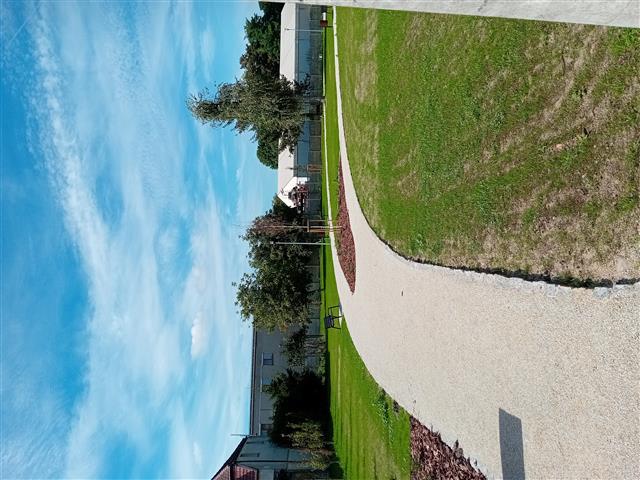 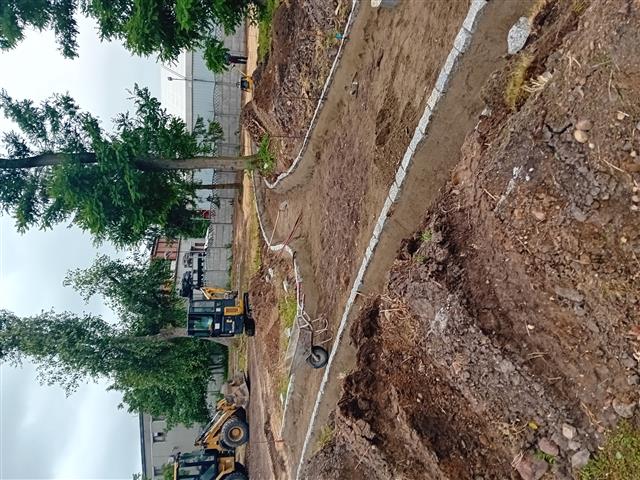 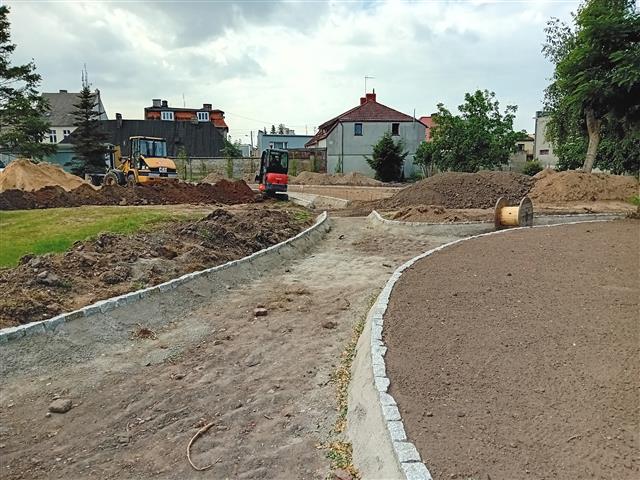 Wykonanie zadań inwestycyjnych z budżetu gminy Lwówek za 2023 rok
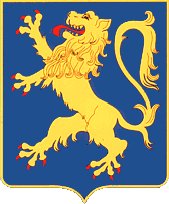 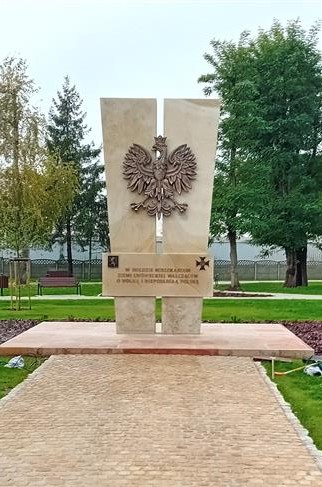 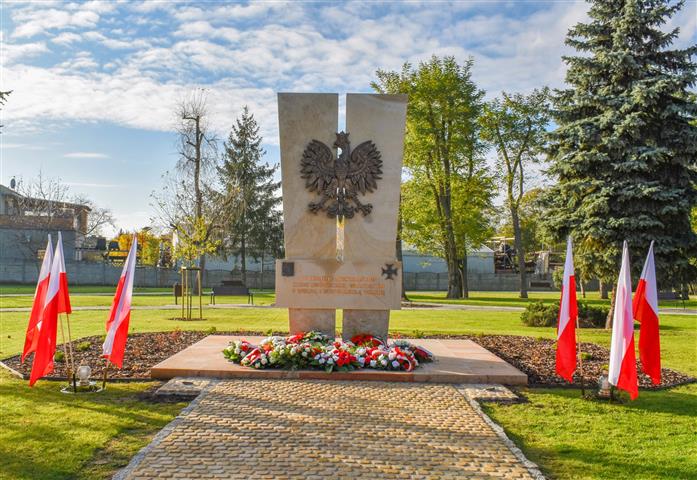 Wykonanie wydatków zrealizowanych w ramach funduszu sołeckiego za 2023 rok
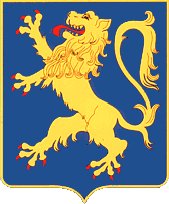 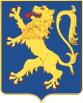 Porównanie wykonania dochodów i wydatków bieżących budżetu Miasta i Gminy Lwówek za 2023 r. jako spełnienie wymogu - art. 242 ust. 2 ufp
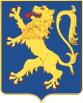 Wykonanie ogółem budżetu Miasta i Gminy Lwówek       za 2023 rok
Wykonanie ogółem budżetu Miasta i Gminy Lwówek za 2023 rok
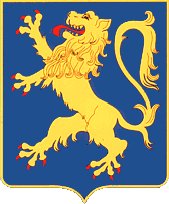 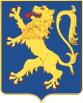 Informacja o stanie mienia komunalnego na dzień 31.12.2023 r.
Bilans jednostki budżetowej lub samorządowego zakładu budżetowego za 2023 rok
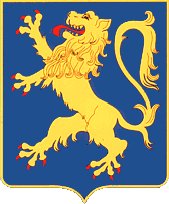 Bilans jednostki budżetowej lub samorządowego zakładu budżetowego za 2023 rok (c.d.)
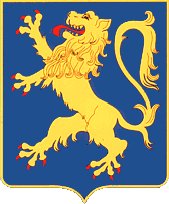 Bilans jednostki budżetowej lub samorządowego zakładu budżetowego za 2023 rok (c.d.)
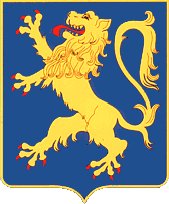 Bilans jednostki budżetowej lub samorządowego zakładu budżetowego za 2023 rok (c.d.)
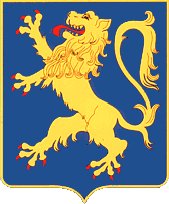 Bilans jednostki budżetowej lub samorządowego zakładu budżetowego za 2023 rok (c.d.)
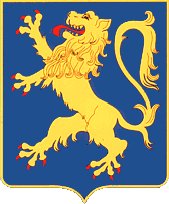 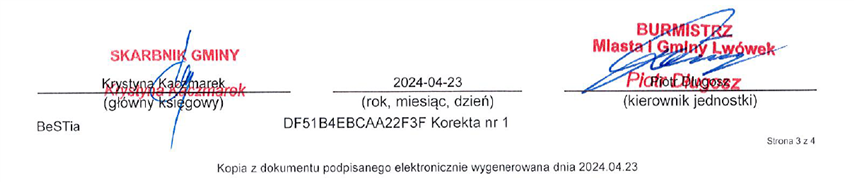 Bilans z wykonania budżetu jednostki samorządu terytorialnego za 2023 rok
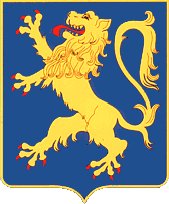 Bilans z wykonania budżetu jednostki samorządu terytorialnego za 2023 rok (c.d.)
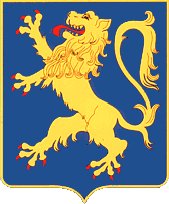 Rachunek zysów i strat jednostki (wariant porównawczy) za 2023 rok
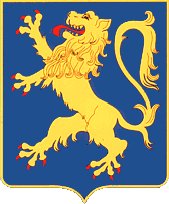 Rachunek zysów i strat jednostki (wariant porównawczy) za 2023 rok (c.d.)
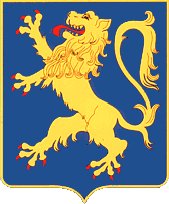 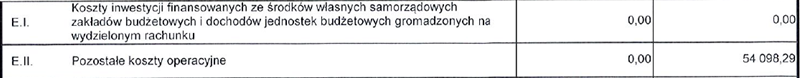 Rachunek zysów i strat jednostki (wariant porównawczy) za 2023 rok (c.d.)
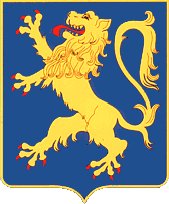 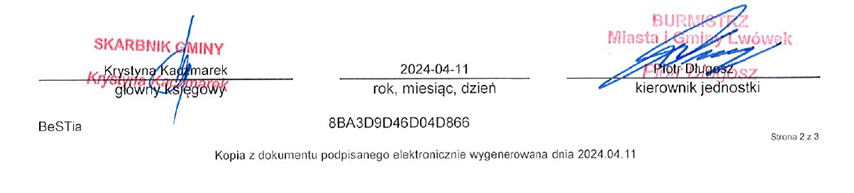 Zestawienie zmian w funduszu jednostki za 2023 rok
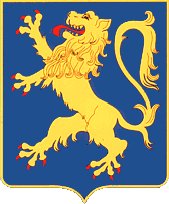 Zestawienie zmian w funduszu jednostki za 2023 rok (c.d.)
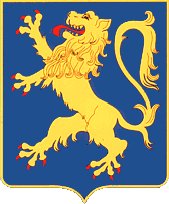 Zestawienie zmian w funduszu jednostki za 2023 rok (c.d.)
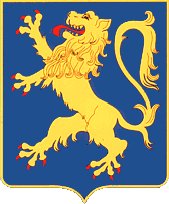 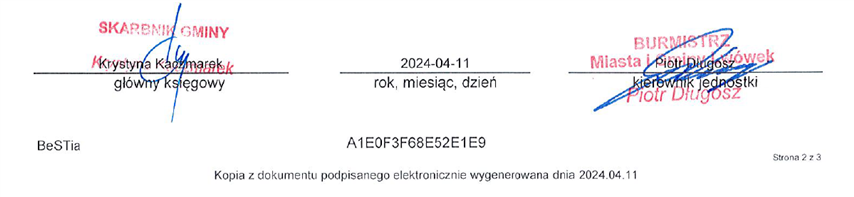 DZIĘKUJEMY
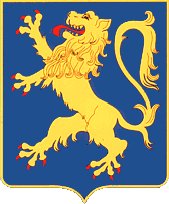 Urząd Miasta i Gminy Lwówek
64-310 Lwówek
ul. Ratuszowa 2
Tel/fax: 0 (...) 61 441- 40 - 24 e-mail: urzad@lwowek.com.pl
http://www.lwowek.com.pl